ECE 552 / CPS 550 Advanced Computer Architecture ILecture 2History, Instruction Set Architectures
Benjamin Lee
Electrical and Computer Engineering
Duke University

www.duke.edu/~bcl15
www.duke.edu/~bcl15/class/class_ece252fall12.html
ECE 552 Administrivia
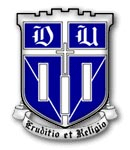 11 September – Homework #1 Due
	Assignment on web page. Teams of 2-3. 
	Submit soft copies to Sakai.
	Use Piazza for questions.

11 September – Class Discussion
	Do not wait until the day before!

Hill et al. “Classic machines: Technology, implementation, and economics”
Moore. “Cramming more components onto integrated circuits”
Radin. “The 801 minicomputer”
Patterson et al. “The case for the reduced instruction set computer”
Colwell et al. “Instruction sets and beyond: Computers, complexity, controversy”
ECE 552 / CPS 550
2
A Bit of History
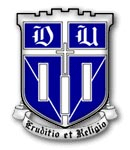 Historical Narrative
	- Helps understand why ideas arose
	- Helps illustrate the design process

Technology Trends
	- Future technologies may be as constrained as older ones

Learning from History
	- Those who ignore history are doomed to repeat it
- Every mistake made in mainframe design was also made in minicomputers, then microcomputers, where next?
ECE 552 / CPS 550
3
Charles Babbage
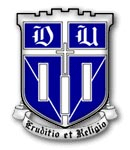 Charles Babbage (1791-1871)
	- Lucasian Professor of Mathematics
	- Cambridge University, 1827-1839

Contributions
	- Difference Engine 1823
	- Analytic Engine 1833

Approach
	- mathematical tables (astronomy), nautical tables (navy)
 any continuous function can be approximated by polynomial
 mechanical gears and simple calculators
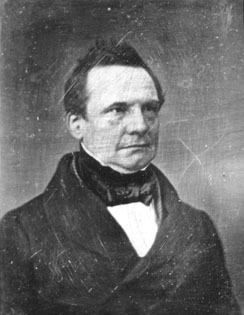 ECE 552 / CPS 550
4
n
0
1
2
3
4
d2(n)
2
2
2
4
6
8
43
47
53
61
d1(n)
2
f(n)
41
Difference Engine
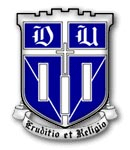 Karl Weierstrass
	- Any continuous function can be approximated by a polynomial
	- Any polynomial can be computed from difference tables

Example: All you need is an adder
	f(n)	= n2 + n + 41
	d1(n)	= f(n) - f(n-1) = 2n 		=> f(n) = f(n-1) + d1(n)
	d2(n)	= d1(n) – d1(n-1) = 2	=> d1(n) = d1(n-1) + d2(n)
ECE 552 / CPS 550
5
Analytic Engine
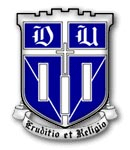 Inspiration: Jacquard Looms
	- Looms were controlled by punch cards
- Cards with fixed, punched holes dictated weave pattern (program)
- Same set of cards used with different color threads (numbers)

Definitions
	- Store contains input, output variables
	- Mill operates on variables

Operation
An operation in the mill requires feeding two punched cards, producing a new punched card for store
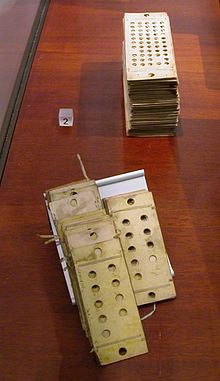 ECE 552 / CPS 550
6
Harvard Mark I
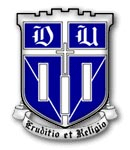 History
	- Howard Aiken – Professor of Physics, Harvard University
	- Built in 1944 in IBM Endicott Laboratories
	
Technology
	- Mechanical with some electro-magnetically controlled relays, gears
 750,000 components weigh 5 tons
 Synchronizing clock beats every 0.015 seconds (66Hz) 

Performance
	- 0.3 seconds for addition
 6 seconds for multiplication
 1 minute for a sine calculation- Broke down once a week
ECE 552 / CPS 550
7
ENIAC
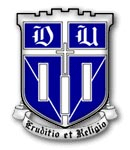 History
	- Electronic Numerical Integrator and Computer (ENIAC), 1943-45
	- Eckert and Mauchly, University of Pennsylvania
	
Technology
	- First electronic, operational, general-purpose analytic calculator
 30 tons, 72 square meters, 200KW

Performance
	- Reads 120 cards per minute
 200 microsecond add, 6 millisecond division
 1000x faster than Mark I
 Not very reliable!

Application
	- World War II ballistic calculations
ECE 552 / CPS 550
8
EDVAC
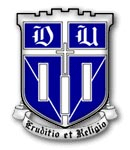 History
	- Eckert, Mauchly, von Neumann, et al., 1944
	- ENIAC instructions execute independently of calculated results
	- Human intervention required to change instruction flow
	- EDVAC addresses this problem
	
Technology
	- First stored program computer
 Program manipulated as data

Instruction Sequencing
	- Manual control: calculators
 External automatic control: Harvard Mark I (paper tape)
 Internal automatic control: EDVAC (read-write memory)
 Stored program computer: same storage for data and instructions
ECE 552 / CPS 550
9
Technology and Reliability
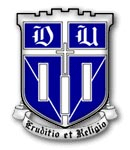 Early Technology
	- ENIAC: 18,000 vacuum tubes, 20 10-digit numbers
	- EDVAC: 4,000 vacuum tubes, 2,000 word storage

BINAC
	- Two processors that checked each other for reliability
 Did not work because processors never agreed

Reliability Challenges
 Vacuum tubes, Williams tubes
 Charge storage on tube surface

Technology Solution
	- Magnetic-core memory, 1954
	- J. Forrester, MIT
	- MIT Whirlwind, MTBF 20min, considered reliable
ECE 552 / CPS 550
10
Computing in the 1950s
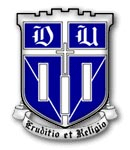 Hardware was expensive
	
Storage and Memory Challenges
	- Stores were small (1000 words), no resident system software
	- Memory access time was 10-50x slower than processor cycle
	- Instruction execution time dominated by memory access time

Computation Challenges
	- Emphasize design of complex control circuits to execute an instruction
	- Neglect time required to decode instruction
	- Programmer’s view of machine inseparable from HW implementation
ECE 552 / CPS 550
11
Early Instruction Sets
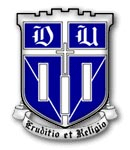 Single Accumulator
	- Carry-over from calculators, typically less than 2-dozen instructions
	- Single operand (AC)
LOAD		x	AC  M[x]
STORE		x	M[x]  (AC)

ADD		x	AC  (AC) + M[x]
SUB		x

SHIFT LEFT		AC  2  (AC)SHIFT RIGHT

JUMP		x	PC  x
JGE		x	if (AC) ³ 0 then PC  x

LOAD ADR	x	AC  Extract address field (M[x])
STORE ADR 	x
ECE 552 / CPS 550
12
Single Accumulator Machine
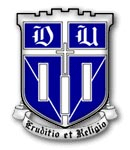 Ci Ai + Bi,  1  i  n
LOOP	LOAD		N		# AC  M[N]
JGE		DONE		# if(AC>0), PC DONE
ADD		ONE		# AC  AC + 1
STORE		N		# M[N]  AC
F1	LOAD		A		# AC  M[A]
F2	ADD		B		# AC  (AC) + M[B]
F3	STORE		C		# M[C]  (AC)
JUMP		LOOP		
DONE	HLT
Notice M[N] is a counter, not an index. 
How to modify the addresses A, B and C ?
ECE 552 / CPS 550
13
Self-Modifying Code
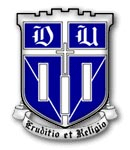 Ci Ai + Bi,  1  i  n
LOOP	LOAD		N		# AC  M[N]
JGE		DONE		# if (AC >= 0), PC  DONE
ADD		ONE		# AC  AC + M[ONE]
STORE		N		# M[N]  AC
F1	LOAD		A		# AC  M[A]
F2	ADD		B		# AC  AC + M[B]
F3	STORE		C		# M[C]  (AC)
LOAD ADR	F1		# AC  address field (M[F1])
ADD		ONE		# AC  AC + M[ONE]
STORE ADR	F1		# changes address of A
LOAD ADR	F2
ADD		ONE
STORE ADR	F2		# changes address of B
LOAD ADR	F3
ADD		ONE
STORE ADR	F3		# changes address of C
JUMP		LOOP
DONE	HLT
Each iteration requires:
		total	book-keeping
Inst fetch		17	14	
Stores		5	4
ECE 552 / CPS 550
14
Index Registers
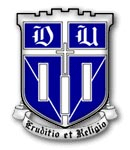 Specialized registers to simplify address calculations
	- T. Kilburn, Manchester University, 1950s
	- Instead of single AC register, use AC and IX registers
	
Modify Existing Instructions
	- Load x, IX	AC  M[x + (IX)]
	- Add x, IX	AC  (AC) + M[x + (IX)]

Add New Instructions
	- Jzi x, IX		if (IX)=0, then PC x, else (IX)(IX)+1
	- Loadi x, IX	IX  M[x] (truncated to fit IX)

Index registers have accumulator-like characteristics
ECE 552 / CPS 550
15
Using Index Registers
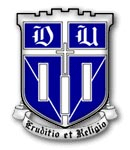 Ci Ai + Bi,  1  i  n
LOADi	-n, IX		# load n into IX	
LOOP	JZi	DONE, IX		# if(IX=0), DONE
LOAD 	LASTA, IX		# AC M[LASTA + (IX)]
ADD 	LASTB, IX		# note: LASTA is address 
STORE 	LASTC, IX		# of last element in A
JUMP 	LOOP
DONE	HALT
Longer instructions (1-2 bits), index registers with ALU circuitry
 Does not require self-modifying code, modify IX instead
 Improved program efficiency (operations per iteration)
			total	book-keeping
	Inst fetch		5	2
	Stores		1	0
ECE 552 / CPS 550
16
Operations on Index Registers
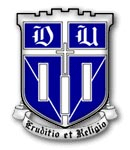 Option 1: Increment index register by k
AC  (IX)		new instruction
AC  (AC) + k
IX   (AC)		new instruction
Also, the AC must be saved and restored

Option 2: Manipulate index register directly
INCi k, IX 	 IX  (IX) + k
STOREi x, IX	 M[x]  (IX) (extended to fit a word)

IX begins to resemble AC
 Several index registers, accumulators
 Motivates general-purpose registers (e.g., MIPS ISA R0-R31)
ECE 552 / CPS 550
17
Evolution of Addressing Modes
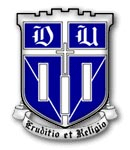 1. Single accumulator, absolute address
	Load x		AC  M[x]
2. Single accumulator, index registers
	Load x, IX	AC  M[x + (IX)]
3. Single accumulator, indirection 
	Load (x)		AC  M[M[x]]
4. Multiple accumulators, index registers, indirection
	Load Ri, IX, (x)	 Ri  M[M[x] + (IX)]
5. Indirection through registers
	Load Ri, (Rj)	Ri  M[M[(Rj)]]
6. The Works
	Load Ri, Rj, (Rk)	Rj = index, Rk = base address
			Ri  M[Rj + (Rk)]
ECE 552 / CPS 550
18
Instruction Formats
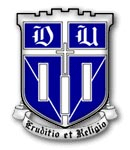 Zero-address Formats
	- Instructions have zero operands
	- Operands on a stack
	add	M[sp]  M[sp] + M[sp-1]
	load	M[sp]  M[M[sp]]
	- Stack can be registers or memory
	- Top of stack usually cached in registers

One-address Formats
	- Instructions have one operand
	- Accumulator is always other implicit operand
Register
A
SP
B
C
ECE 552 / CPS 550
19
Instruction Formats (cont.)
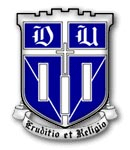 Two-address Formats
	- Destination is same as one of the operand sources
	Ri  (Ri) + (Rj)		# (Reg x Reg) to Reg
	Ri  (Ri) + M[x]		# (Reg x Mem) to Reg
	- x can be specified directly or via register
	- x address calculation could include indexing, indirection, etc.

Three-address Formats
	- One destination and up to two operand sources
	Ri  (Rj) + (Rk)		 # (Reg x Reg) to Reg
	Ri  (Rj) + M[x]		 # (Reg x Reg) to Reg
ECE 552 / CPS 550
20
0         1           2          3          4           5           6          7
Data Formats
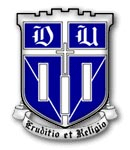 Data Sizes
	- Bytes, Half-words, words, double words

Byte Addressing
	- Location of most-, least- significant bits





Word Alignment
	- Suppose memory is organized into 32-bit words (e.g., 4 bytes). 
	- Word aligned addresses begin only at 0, 4, 8, … bytes
MSB
LSB
Big Endian
MSB
LSB
Little Endian
ECE 552 / CPS 550
21
Software Developments
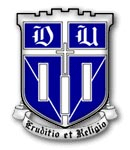 Numerical Libraries (up to 1955)
	- floating-point operations
	- transcendental functions
	- matrix multiplication, equation solvers, etc.

High-level Languages(1955-1960)
	- Fortran, 1956
	- assemblers, loaders, linkers, compilers

Operating Systems (1955-1960)
	- accounting programs to track usage and charges
ECE 552 / CPS 550
22
Compatibility
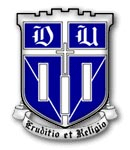 Early 1960s, IBM had 4 incompatible computers
	- IBM 701, 650, 702, 1401
	- Different instruction set architecture
	- Different I/O system, secondary storage (magnetic taps, drums, disks)
	- Different assemblers, compilers, libraries
	- Different markets (e.g., business, scientific, real-time)

The need for compatibility motivated IBM 360.
ECE 552 / CPS 550
23
IBM 360: Design Principles
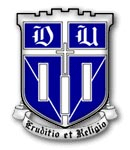 Amdahl, Blaauw and Brooks, “Architecture of the IBM System/360” 1964
1. Support growth and successor machines
2. Connect I/O devices with general methods
3. Emphasize total performance
	- Evaluate answers per month rather than bits per microsecond
	- Emphasize programmability
4. Eliminate manual intervention
	- Machine must be capable of supervising itself
5. Reduce down time
	- Build hardware fault checking and fault location support
6. Facilitate assembly 
	- Redundant I/O devices, memories for fault tolerance
7. Support flexibility
	- Some problems required floating-point words > 36bits
ECE 552 / CPS 550
24
IBM 360: General Purpose Registers
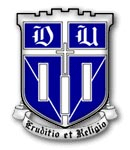 Processor State
	- 16 general-purpose, 32-bit registers
	- may be used as index and base register
	- register 0 has special properties
	- 4 floating-point, 64-bit registers
- a program status word (PSW) with program counter (PC), condition codes, control flags

Data Formats
	- 8-bit bytes: the IBM 360 is why bytes are 8-bits long today!
	- 16-bit half-words
	- 32-bit words
	- 64-bit double-words
ECE 552 / CPS 550
25
IBM 360: Initial Implementation
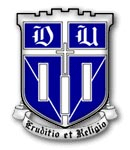 Model 30		  	Model 70
Storage		8K - 64 KB 		256K - 512 KB
	Datapath	8-bit			64-bit
	Circuit Delay	30 nsec/level		5 nsec/level
	Local Store	Main Store		Transistor Registers
	Control Store	1 microsecond read	Conventional circuits

IBM 360 instruction set architecture (ISA) completely hid underlying technological differences between models

Milestone: The first true ISA designed as portable hardware-software interface
	- With minor  modifications, ISA still survives today
ECE 552 / CPS 550
26
IBM z11: 47 Years Later
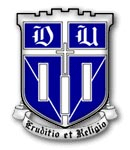 IBM, HotChips 2010

5.2 GHz in IBM 45nm CMOS technology
1.4 billion transistors in 512 sq-mm

64-bit virtual addressing
	- original IBM360 was 24-bit
Quad-core design
Out-of-order, 3-way superscalar pipeline
Redundant datapaths
	- every instruction performed in 2 parallel datapaths and results compared

L1 i-cache (64KB); L1 d-cache (128KB) d-cache
L2 cache (1.5MB), private, per-core
L3 cache (24MB), eDRAM

Scales to 96 cores in one machine
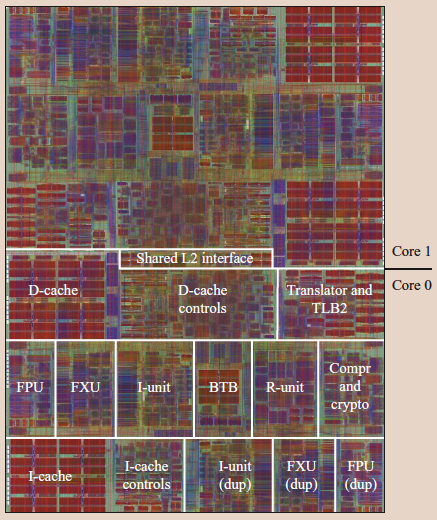 ECE 552 / CPS 550
27
Acknowledgements
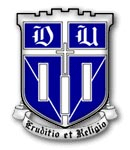 These slides contain material developed and copyright by 
Arvind (MIT)
Krste Asanovic (MIT/UCB)
Joel Emer (Intel/MIT)
James Hoe (CMU)
John Kubiatowicz (UCB)
Alvin Lebeck (Duke)
David Patterson (UCB)
Daniel Sorin (Duke)
ECE 552 / CPS 550
28